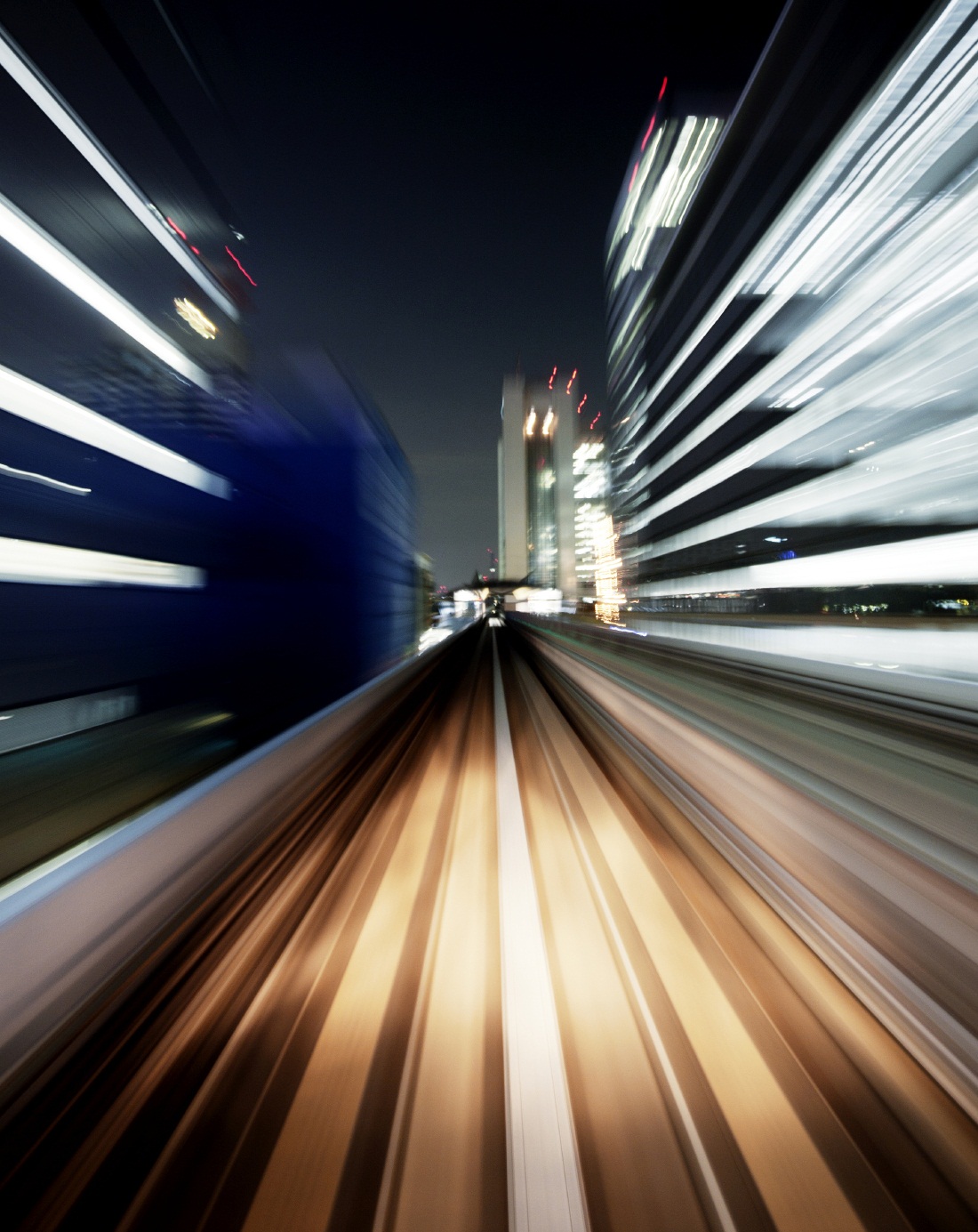 Модульные образовательные стандарты. «Оператор информационных систем и ресурсов»
Беляков Илья Владимирович,
международный эксперт WSR
[Speaker Notes: Исследовательская и консалтинговая компания Gartner, специализирующаяся на рынках информационных технологий, разработала целую карту новых профессий и возможностей в digital. https://wordshop.academy/v-didzhitalshhiki-pojdu-pust-menya-nauchat-novye-professii-na-karte-digital/]
09.02.07 Информационные системы и программирование
[Speaker Notes: Поэтому была разработана модификация ФГОС, которая позволяла включить в один документ сразу все семь квалификаций. И это первая характеристика данного ФГОС. Модульность. – 11 профессиональных модулей распределенных по 7 квалификациям.]
Оператор ЭВМ
2002 г. 
12 ФГОС:
10.02.05 «Обеспечение информационной безопасности автоматизированных систем»
10.02.01 «Организация и технология защиты информации»
05.02.02 «Гидрология»
09.02.03 «Программирование в компьютерных системах»
42.02.02 «Издательское дело»
27.02.05 «Системы и средства диспетчерского управления»
…

2013г., 2015г
ФГОС по профессии 230103.02 мастер по обработке цифровой информации
Наименование квалификации: 
Оператор электронно-вычислительных и вычислительных машин
[Speaker Notes: http://www.consultant.ru/document/cons_doc_LAW_151586/4a320e1c137081ae505ab5a4765f3b913de5e67a/
http://www.consultant.ru/cons/cgi/online.cgi?req=query&ts=195347103608210769057655953&mode=fullsplus&cacheid=F53681AFD9035AA9A82861FCF9563699&rnd=90502F30371D324C3A586F9260A047E9#0663154245207594]
Оператор информационных систем и ресурсов
Общие профессиональные компетенции
Оператор информационных систем
Оператор информационных ресурсов
[Speaker Notes: помощник специалиста по сопровождению интернет-ресурсов или отдельная должность для работы с сайтом организации или ресурсами social-media]
Оператор электронного документооборота
[Speaker Notes: данную квалификацию можно рассматривать как краткосрочное доп обучение для специалистов других сфер, например, документовед, делопроизводитель и др.]
Оператор поддержки
[Speaker Notes: речь идет о процессе поддержки бизнес-процессов. Например, оператор приема заявок на обслуживание через интернет-формы или телефон (заказ такси или сотрудники сферы ЖКХ)
данную квалификацию можно рассматривать как краткосрочное доп обучение для специалистов других сфер, в которых требуется работа с людьми в том числе выполнять роль первого уровня технической поддержки]
Экономичность - оптимизация
можно получить одну лицензию сразу на все квалификации;
можно разработать только ПМ, а не всю программу для добавления новой специализации; 
уменьшение срока обучения;
можно привлекать одних и тех же преподавателей на модули пересечения квалификаций; 
достаточно добавить один модуль через программу дополнительного обучения и получить две квалификации;
[Speaker Notes: Не пугайтесь сокращения руководителей специальности, работы не убавится в целом, нужно руководить и дальше по одной или нескольким специализациям. Задача состоит лишь в том что бы описать круг ваших задач руководителю. Но это могут сделать за вас когда это станет неизбежным или вы это можете сделать сами в удобном для вас виде, но уже сейчас.]
Предложения
[Speaker Notes: Правда ощутить все эффекты будет возможным только в случае прекращения приема абитуриентов по устаревшим специальностям уже сейчас.]
Предложения
Оператор информационных систем и ресурсов
230103.02 мастер по обработке цифровой информации
[Speaker Notes: Правда ощутить все эффекты будет возможным только в случае прекращения приема абитуриентов по устаревшим специальностям уже сейчас.]
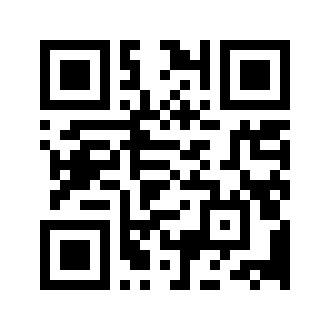 Спасибо за внимание.
batata@mail.ru
https://goo.gl/Ka1Bww